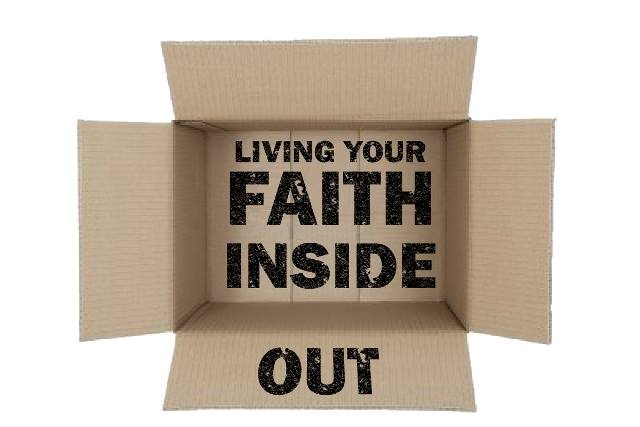 Everyone has a voice they want heard, but James wants us to consider which voices we are listening to.
What are you listening to?

“Let every person be quick to hear, slow to speak, and slow to become angry.” -1:19
What are you listening to?

“human anger does not produce the righteousness that God desires.” -1:20
What are you listening to?

You cannot set things right through anger. All a quick temper does is make more of a mess of things.
What are you listening to?

“humbly accept the word planted in you, which can save you.” -1:21b
What are you listening to?

Two Things that will choke out God’s Word:
Moral Filth & Evil

“get rid of all moral filth and evil andhumbly accept the word planted in you, which can save you.” -1:21
What are you listening to?

Two Things that will choke out God’s Word:
Moral Filth & Evil
Pride
What are you listening to?
Do you follow through with what you hear?

“Do not merely listen to the word, and so deceive yourselves. Do what it says.” -1:22
What are you listening to?
Do you follow through with what you hear?
“Anyone who listens to the word but does not do what it says is like someone who looks at his face in a mirror and, after looking at himself, goes away and immediately forgets what he looks like. But whoever looks intently into the perfect law that gives freedom, and continues in it—not forgetting what they have heard, but doing it—they will be blessed in what they do..” -1:23-25
Is there an example for me to follow?
Is there a command for me to obey?
Is there any error for me to avoid?
Is there any sin for me to renounce?
Is there any promise for me to claim?
Is there any new thought about God?
Is there any new thought about Jesus Christ?
Is there any new thought about the ministry of the word in my life?
What are you listening to?
Do you follow through with what you hear?
“Those who consider themselves religious and yet do not keep a tight rein on their tongues deceive themselves, and their religion is worthless. Religion that God our Father accepts as pure and faultless is this: to look after orphans and widows in their distress and to keep oneself from being polluted by the world.”  -1:26-27